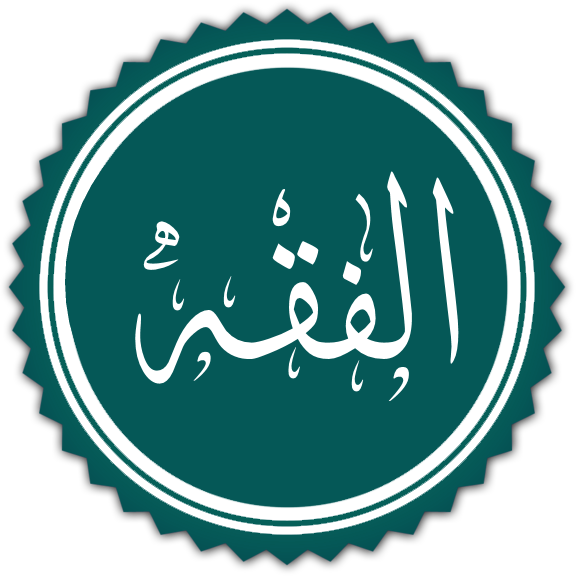 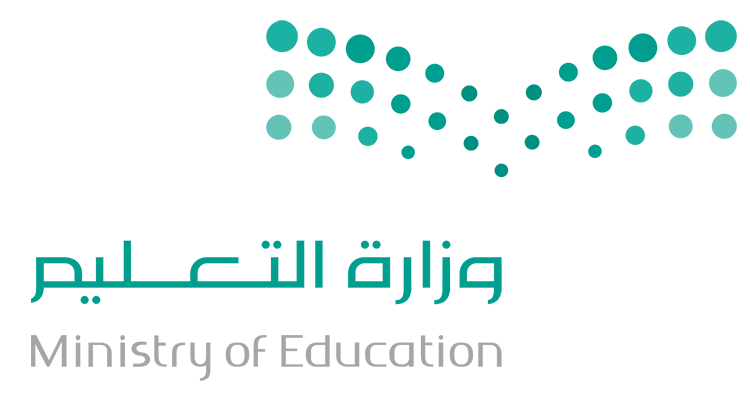 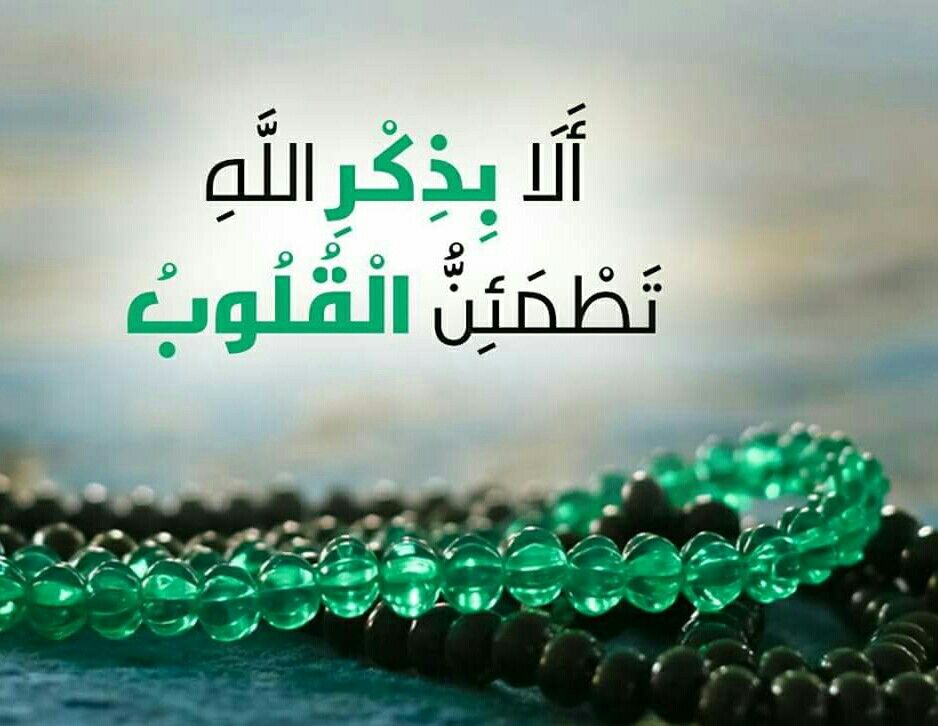 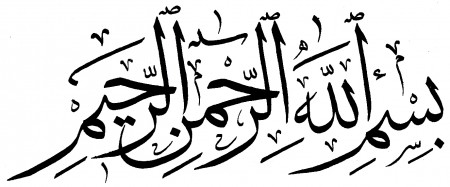 جميع العروض لمقرر فقة 2 
راجعها وأشرف عليها: الأستاذ / عبدالرحمن الشراري
http://t.me/abd_fegh_1
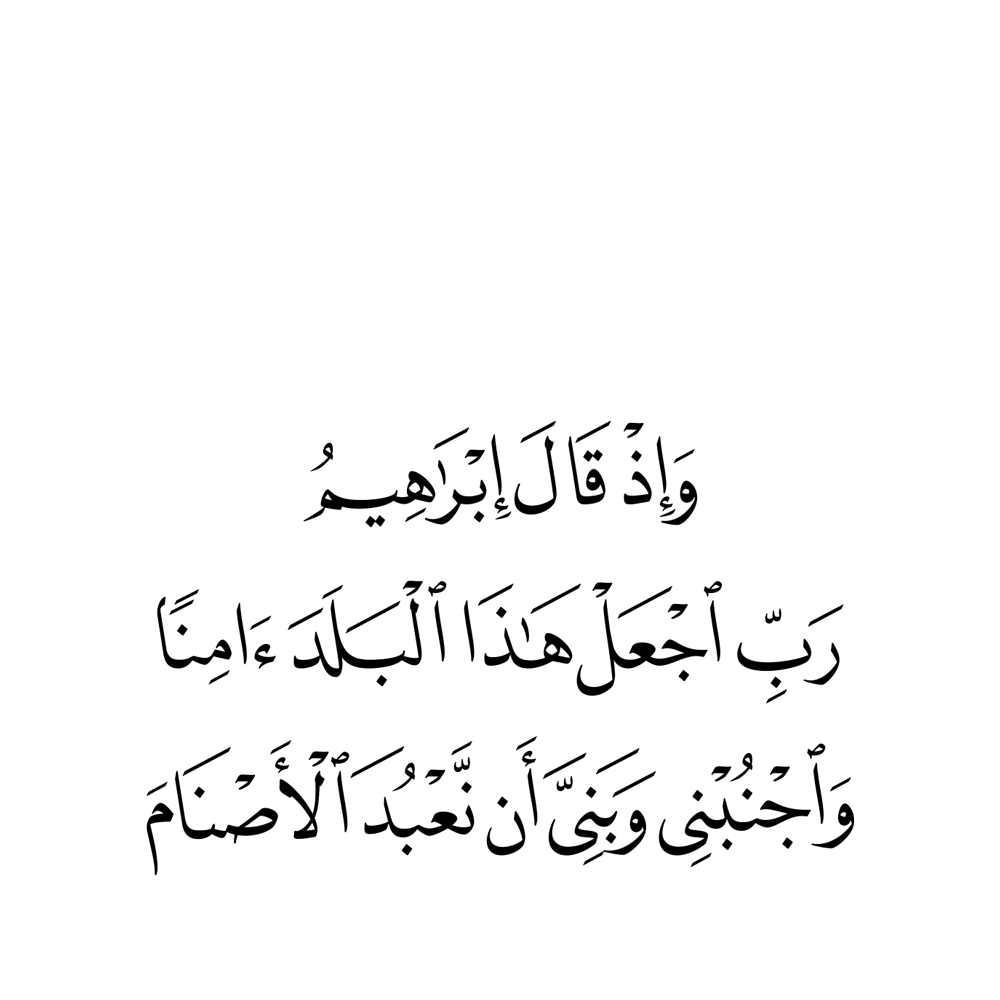 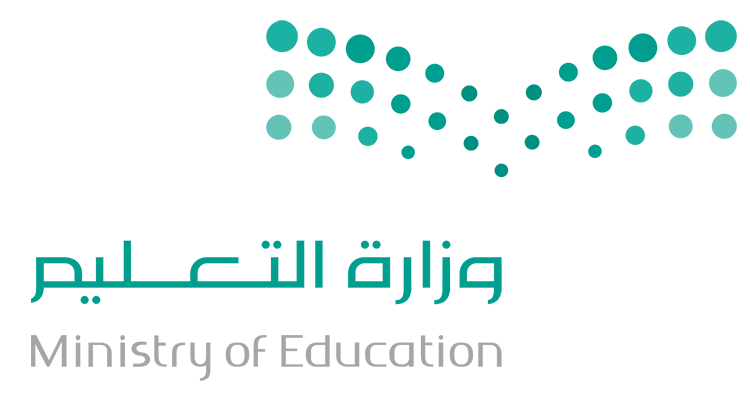 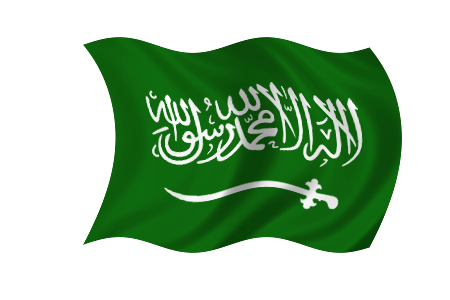 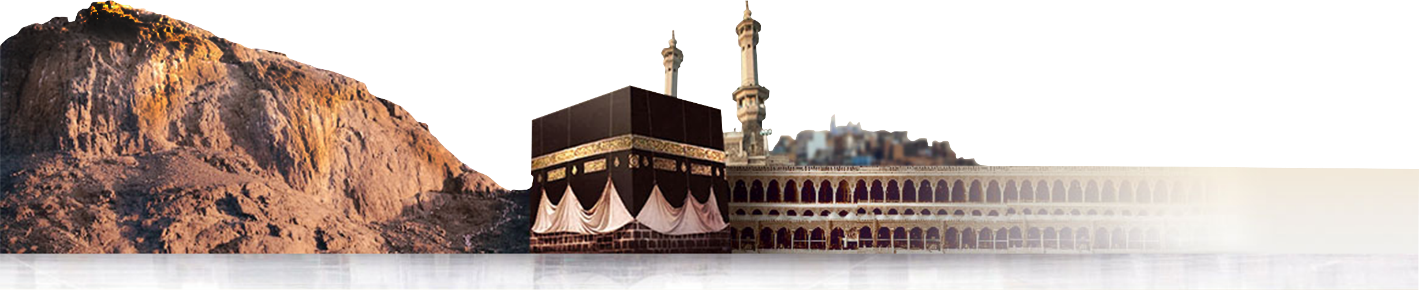 القواعد الصفية
- أتعرف على احد كبائر الذنوب و احذر منه.
ماذا سـ أتعلم !
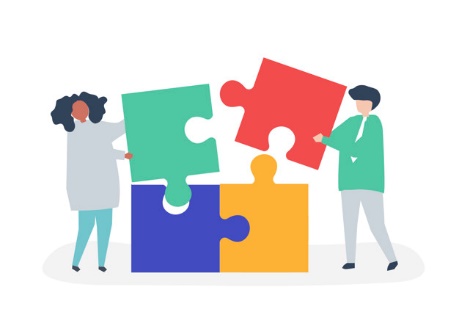 - أتعلم حكم اخذ أموال الناس بالظلم !
- أتعرف على ان توبة الله على عباده يجب ان يتضمنها شرط مهم! ما هو؟!
- أتعرف كيف يجب ان يتخلص المرء مما ليس له بالطريقة المشروعة!
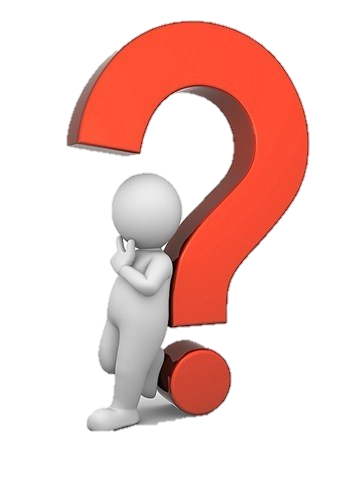 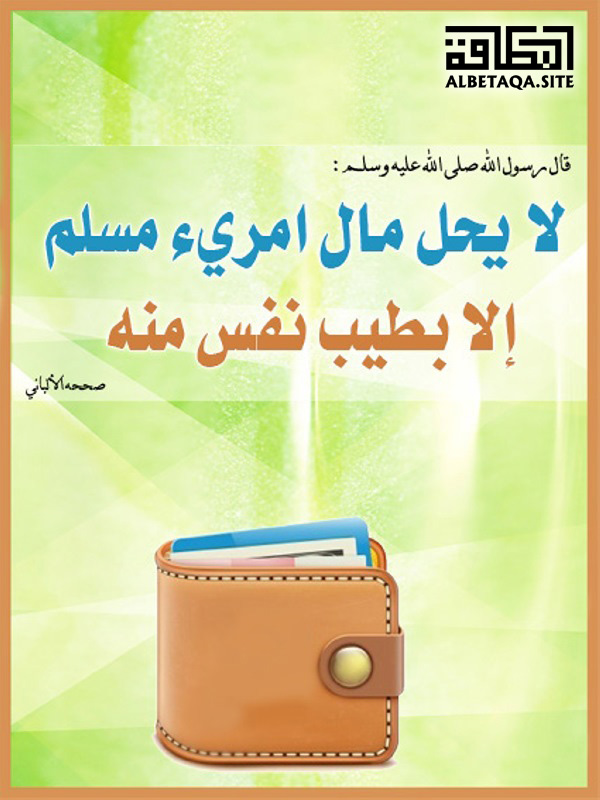 عزيزي/عزيزتي الطالبـ/ة!

استنتجي عنوان الدرس من
الصورة والحديث الشريف !
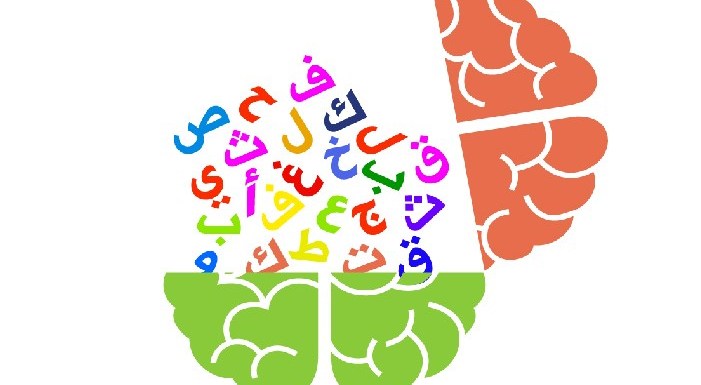 من محصلتك اللغوية في لغة
القرآن الكريم فكر/ي وشارك/ي!
ما هو تعريف الغصب لغةً ؟!
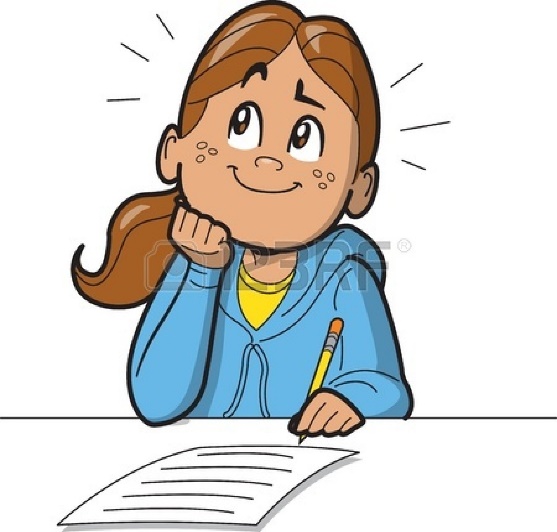 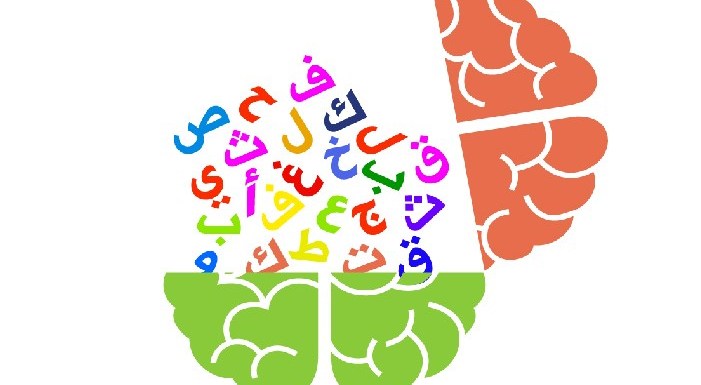 الغصب لغةً: 
أخذ الشيء ظُلمًا.

اصطلاحًا:
استيلاء شخص على
حق غيره قهرًا بغير حق
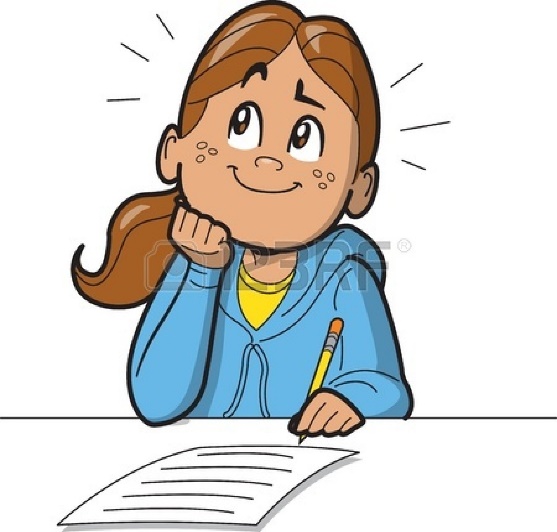 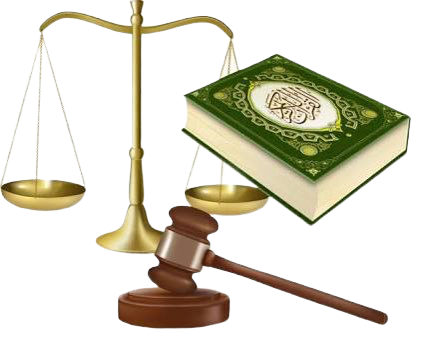 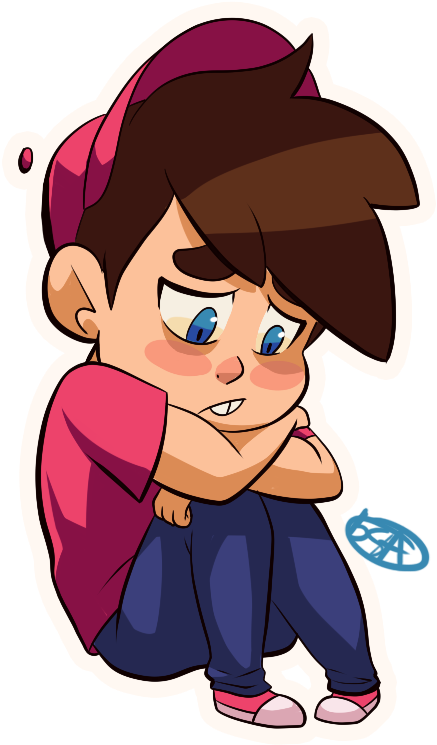 بالنظر الى موقف حصَل لكِ مسبقًا وأُخذَ منك
شيئًا غَصبًا ، تذكري المشاعر 
التي شعرتي بها حينها ، وتوقعي حكم الغَصب!
الغصب مُحرم وهو من كبائر الذنوب ، شاركـ/ي مجموعتك في استخراج دليل من القرآن الكريم والسنة النبوية في تحريم الغصب؟!
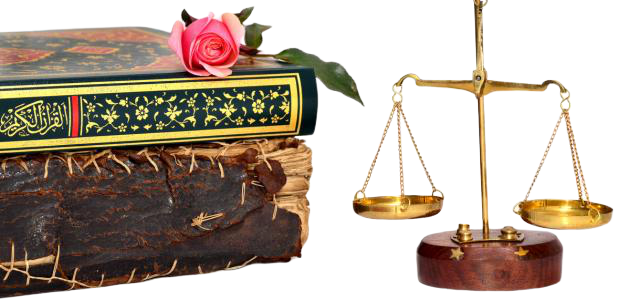 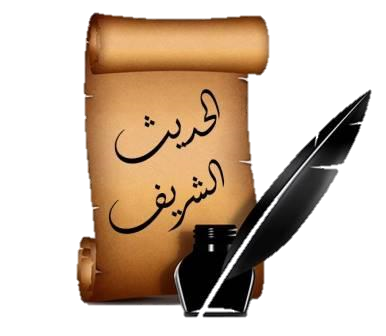 يوجد شرط أساسي لقبول التوبة من الغاصب ، لا تُقبل توبته الا ان يؤتى به ، فمـا هو ؟!
ركز/ي في المقطع التالي ثم اجيبــ/ـي على السؤال بعد نهاية المقطع!
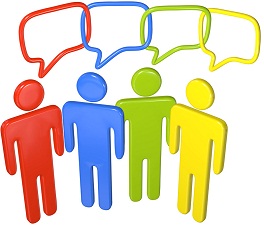 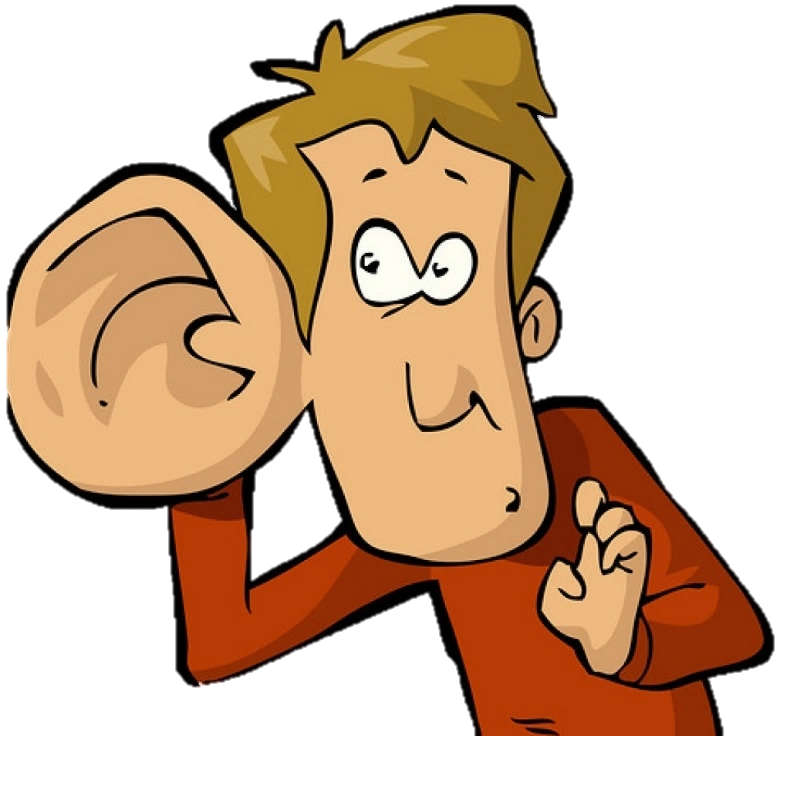 باستخدام استراتيجية شاهد ، لاحظ ، دوّن
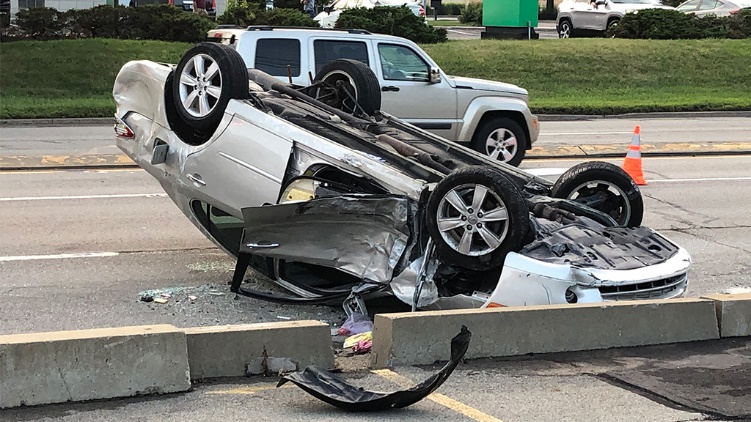 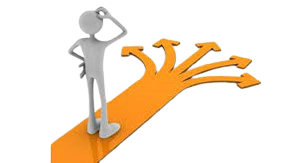 ماذا لو !
طلب مُعاذ سيارة ابن أخيه ورفض ، ثم اخذها غصبًا ،و بعد
 مُدة  تاب ونَدم، ماذا عليه في هذه الحالة – مع العلم انها لم 
تعد قابلة للاستخدام!
باستخدام استراتيجية ماذا لو ؟
أخذ أحمد قطة وجدهـا في الشـارع و سمع من يبحث عنها ولكنه تجاهل الأمر و أصّر على الا يعطيها صاحبه ! ولكنه تاب بعد ايام وعندما قرر أن يعيدها لصاحبها وجدها توفت!
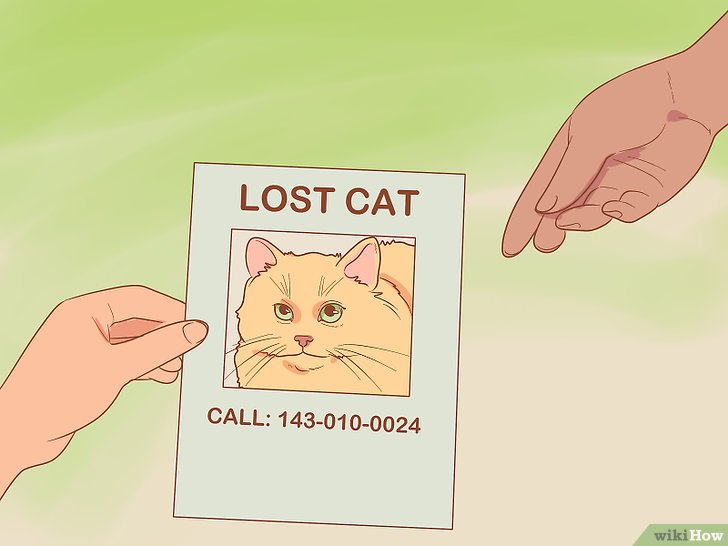 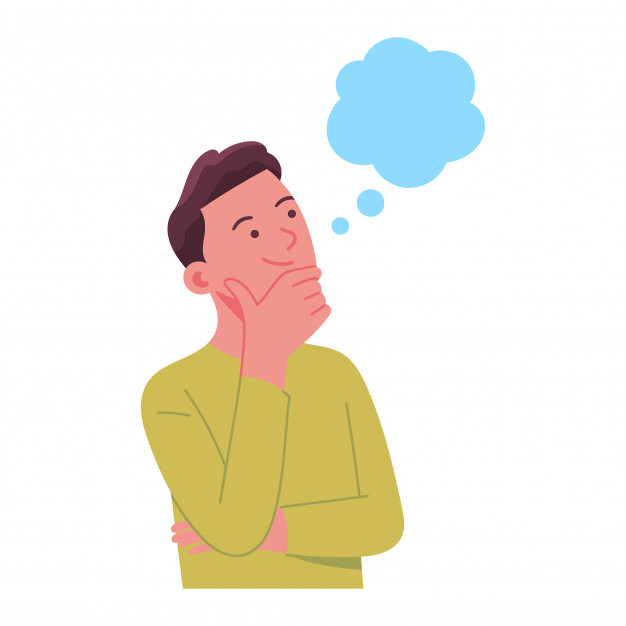 ماذا لو !
باستخدام استراتيجية ماذا لو ؟
ماذا لو اُخذت سيارة كانت مخصصة للإيجار غَصبًا ولم ينتفع بها الغاصب؟!
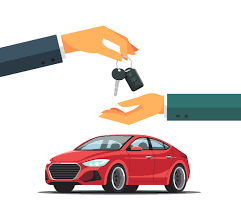 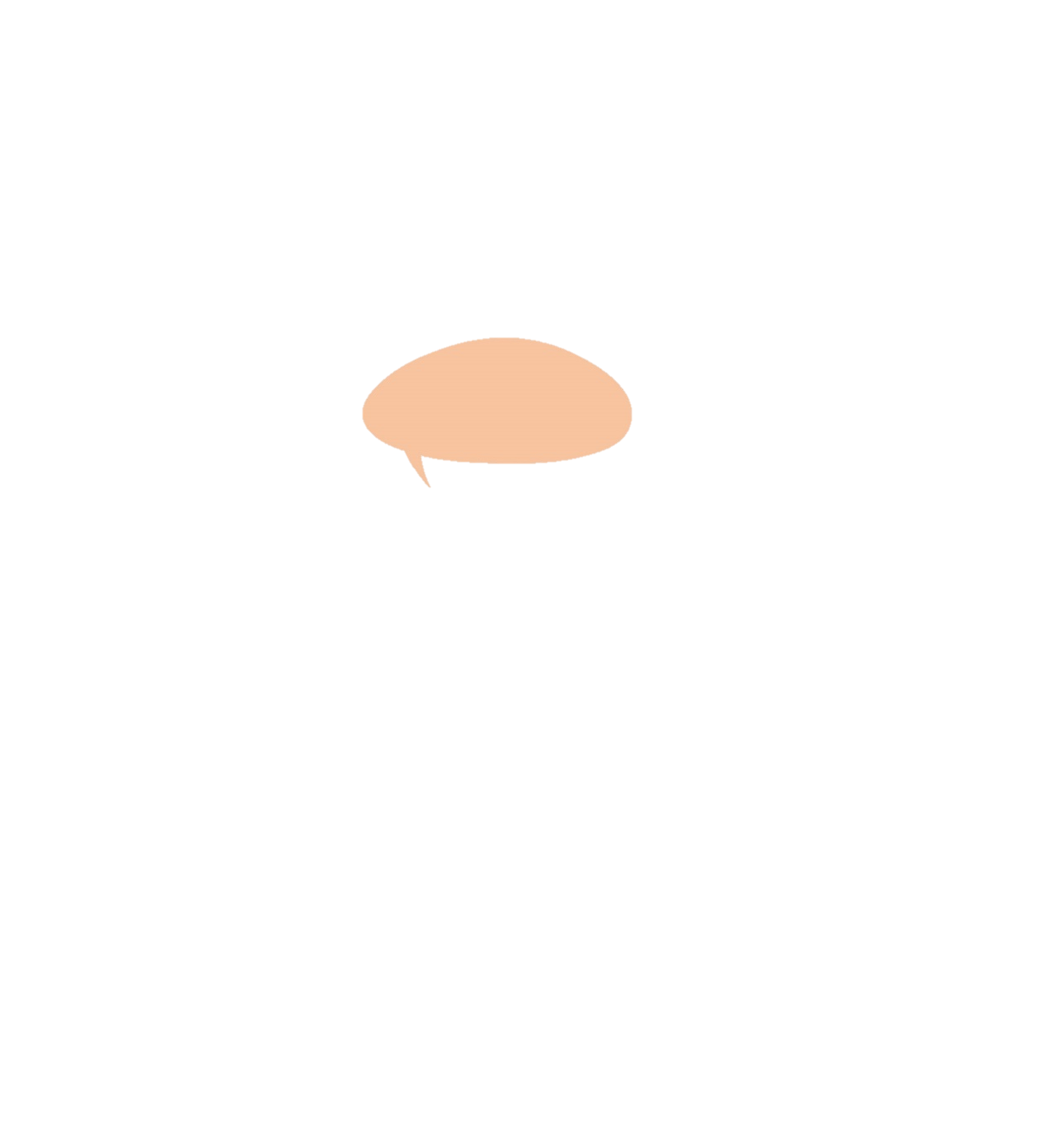 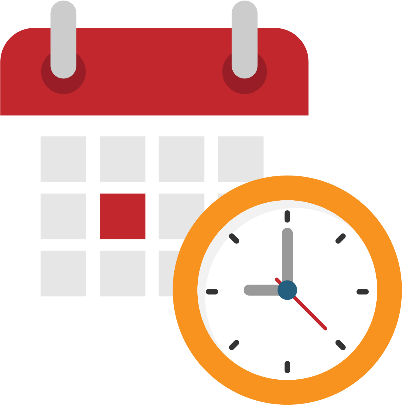 ولماذا؟
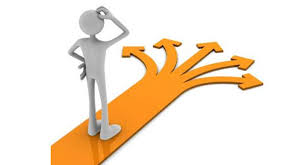 ماذا لو !
باستخدام استراتيجية ماذا لو ؟
شاهٍ أُخذت من صاحبها غصبًا ، ثم أنجبت عجلٍ صغير ، فقام الغاصب برد الشاه و ابقى العجل له! بداعي انه يستحقه لأنه اهتم بالشاه حتى انجبت!
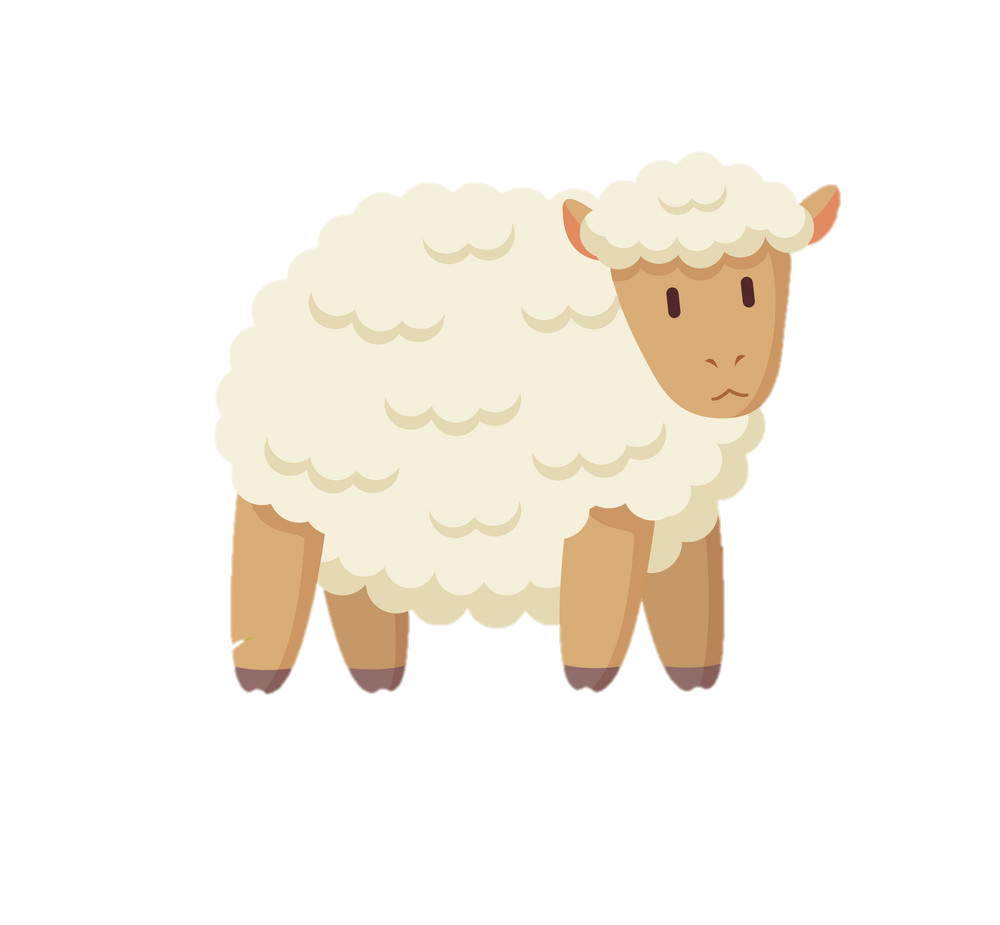 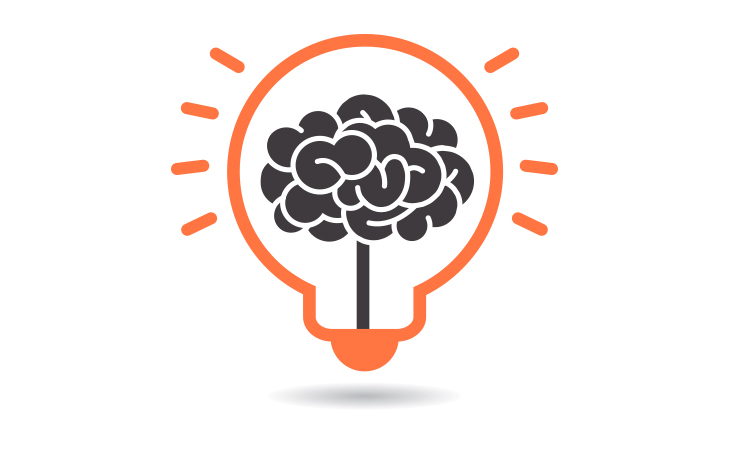 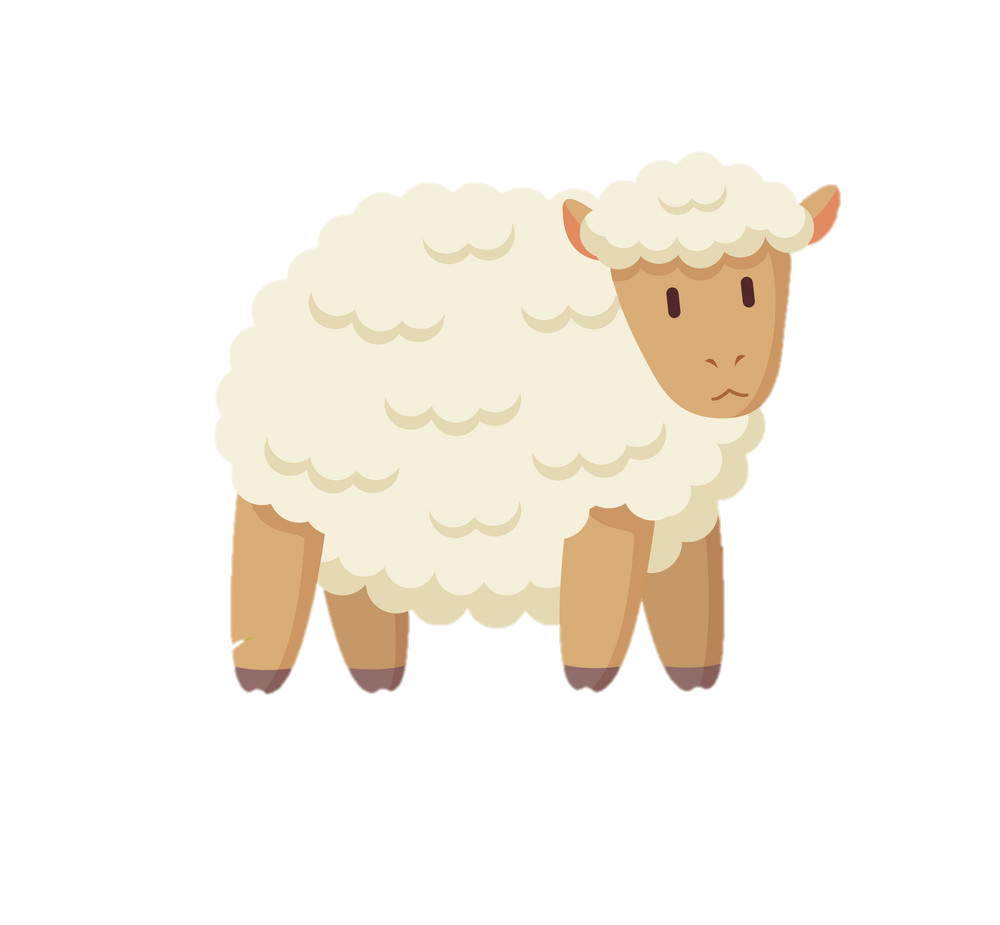 ما رأيك بهذا التصرف؟!
برر/ي!
التبرير المنطقي
قام صديق لك بأخْذِ هاتف اخته غصبًا  ، وبعد يومان اعتذر و اعاده لها
ولكن الشاشة مكسورة ، و رفض إصلاحها وقال لم يسقط عمدًا؟
وضح لصديقك ما يجب
 ان يفعله ولماذا ؟!
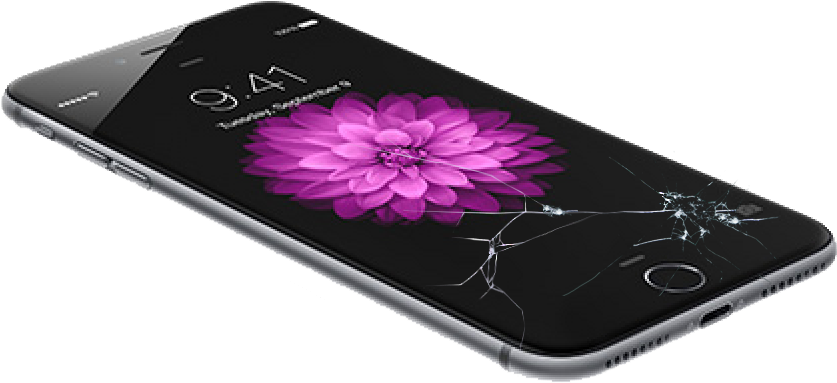 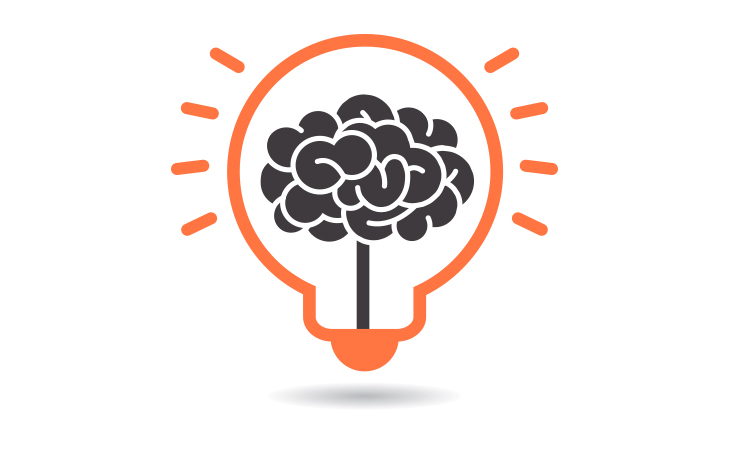 التبرير المنطقي
اكتب/ي لزملائك في المجموعة المُنافِسة 
الأخرى أربع حالات غصب من الحياة الواقعية
 ثم  تبادلوا الأوراق و على كل فريق الإجابة
 على الأسئلة التي وضعها الفريق الآخر
 فيما يضمن الغائب!
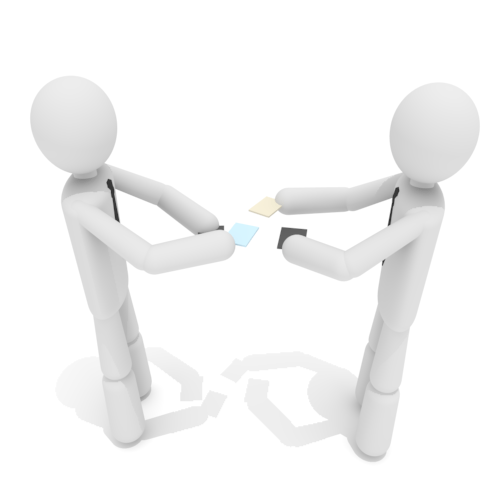 باستخدام استراتيجية تبادل الأوراق!
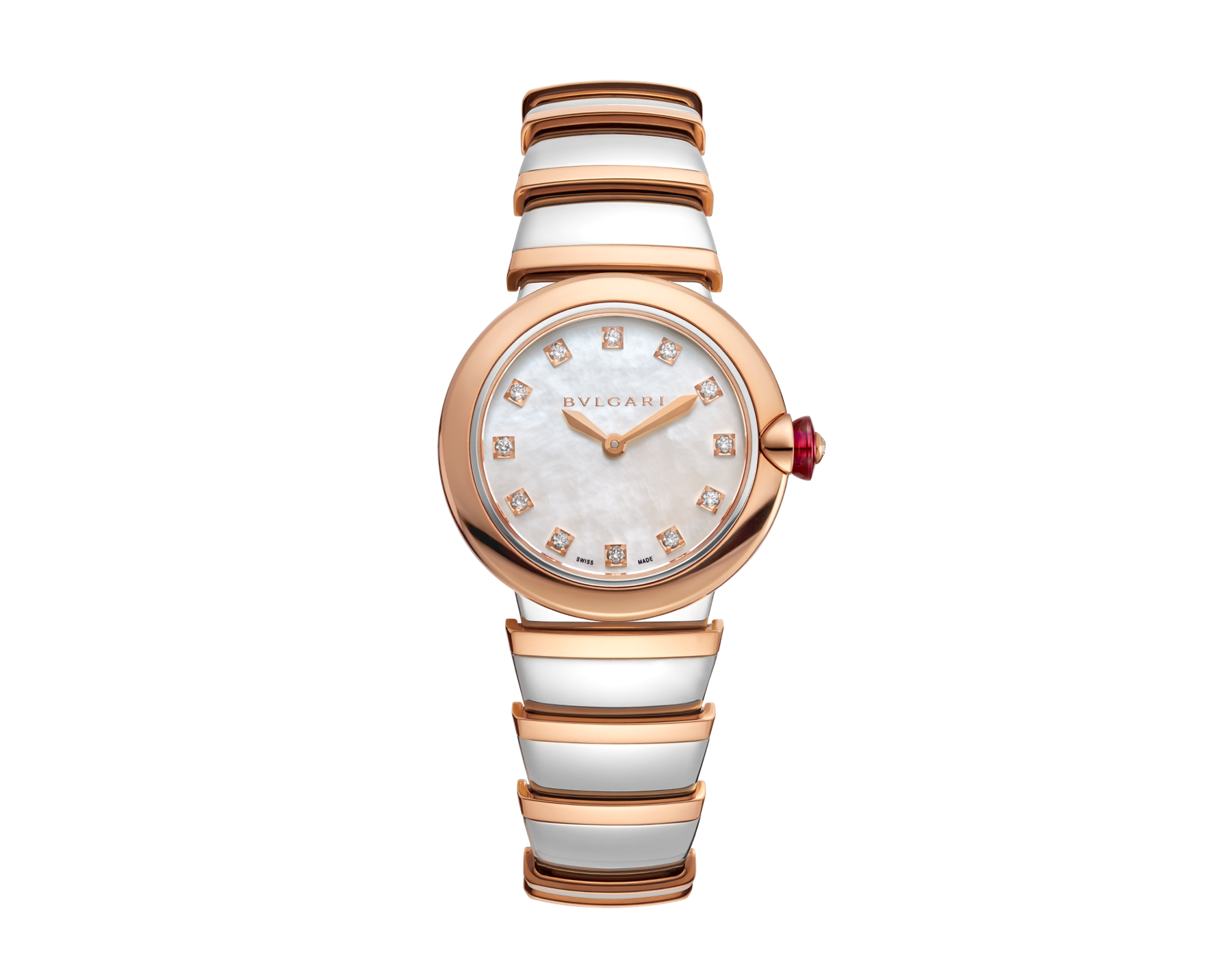 الحالة الأولى
أُخذِت ساعة غصبًا ، ثم توفي
صاحبها .. وقرر الغاصب ان يتوب
ماذا عليه في هذه الحالة؟!
الحالة الثانية
استنبطي من الآيات الطريقة للتخلص من
 الأموال التي كسبها عن طريق الربـا!
الحالة الثانية
استنبطي من الآيات الطريقة للتخلص من
الأموال التي كسبها بعقد فاسد و تعذر ردّهـــــــــــا!
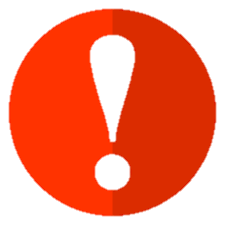 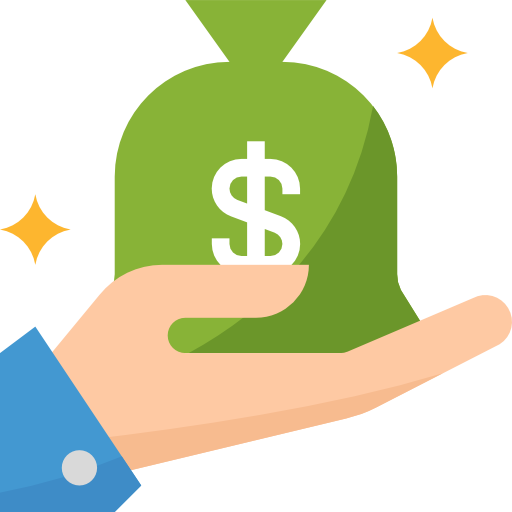 باستخدام استراتيجية المقدمة والنتيجة!
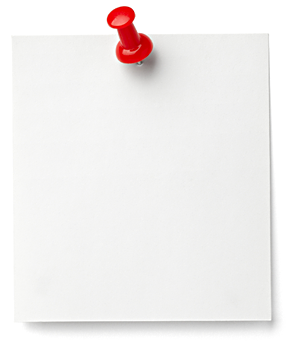 املأ/ي الخريطة
 بأبرز النقاط التي 
تعلمت/ي في
 الدرس.
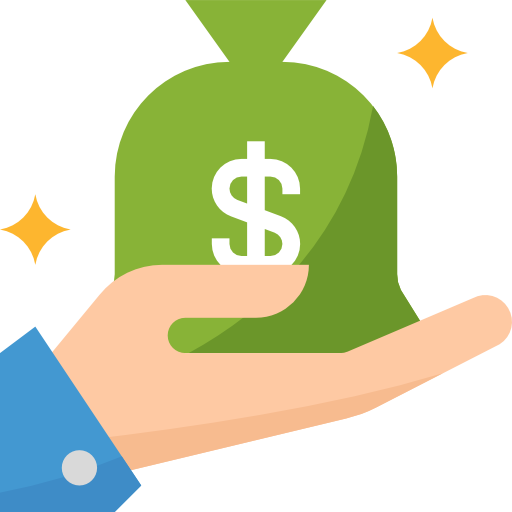 خريطة مفاهيم
قارني بين الحالة الأولى والثانية من طرق التخلص من 
الكسب الحرام.
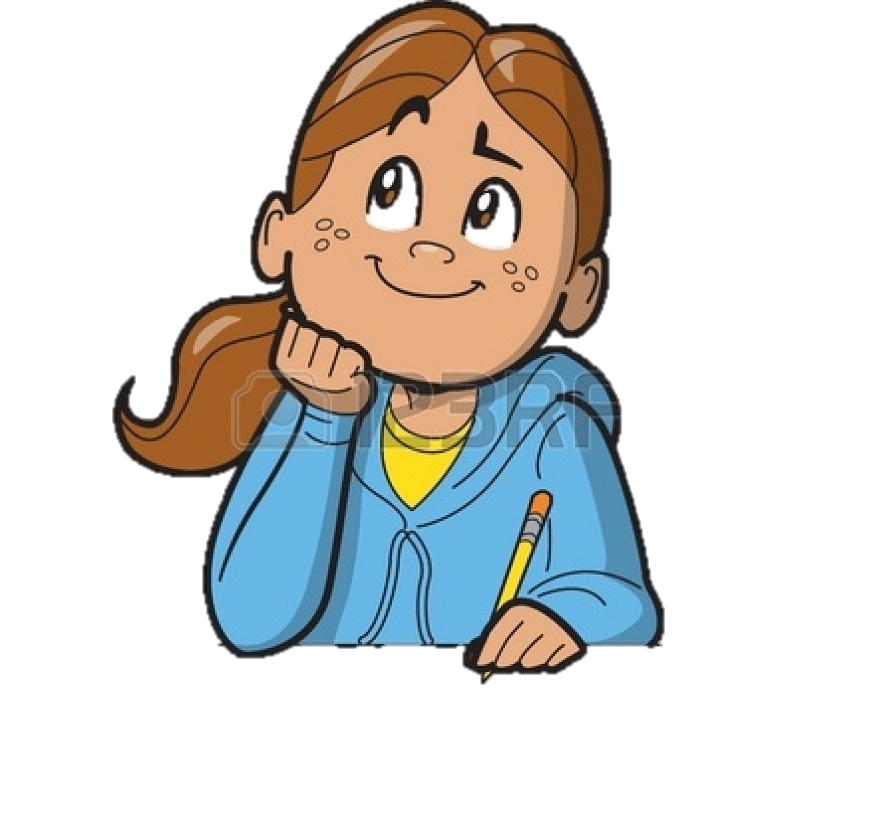 قارن ودوّن
قارني بين الحالة الأولى والثانية من طرق التخلص من 
الكسب الحرام.
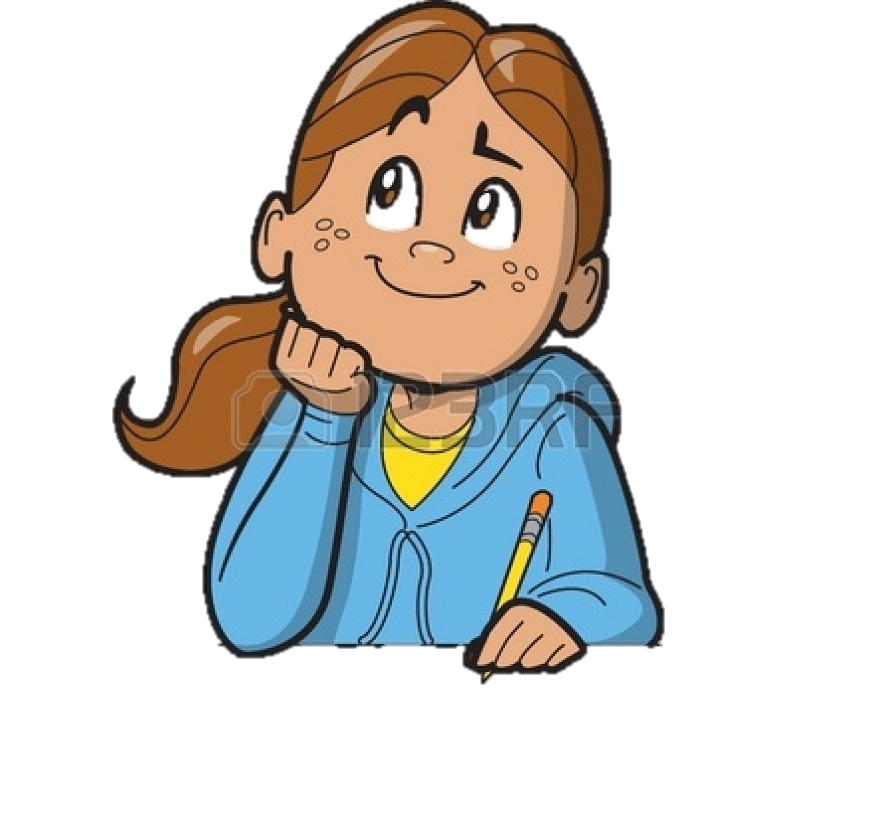 قـارن ودوّن
باستخدام استراتيجية العصف الذهني ، 
وفّر/ي الكثير من الحلول 
والنصائح لشخص تاب 
ويريد رد المغصوب ،
ولكنه يخجل !
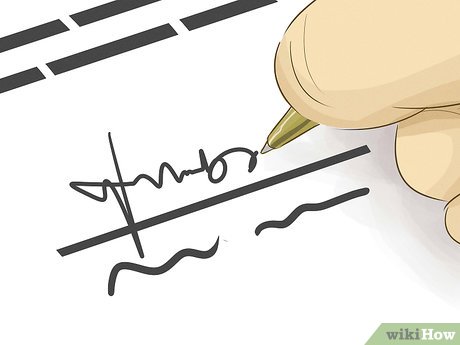 رسالة اعتذار
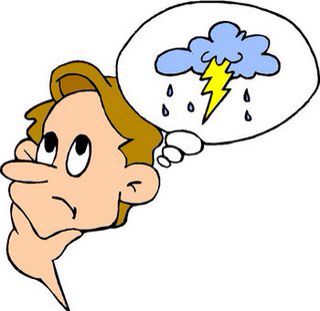 العصف الذهني
الحمدلله الذي بنعمته تتم الصالحات.
شكرًا على تعاونكم ابنائي الطلاب / بناتي الطالبات.
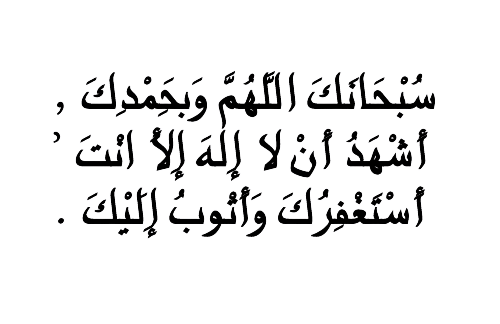 جميع العروض لمقرر فقة 2 
راجعها وأشرف عليها: الأستاذ / عبدالرحمن الشراري
http://t.me/abd_fegh_1